Jiahui
Zheng
SNP calling using GATK
1
2
3
4
Data Pre-processing
Joint calling
Preparation
GATK introduction
Content
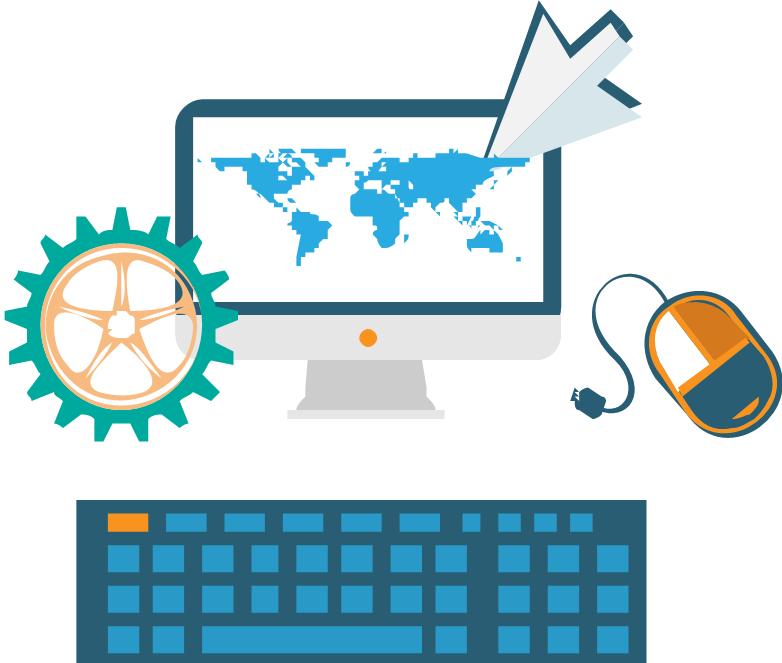 【 GATK introduction】
GATK:Genome Analysis ToolKit
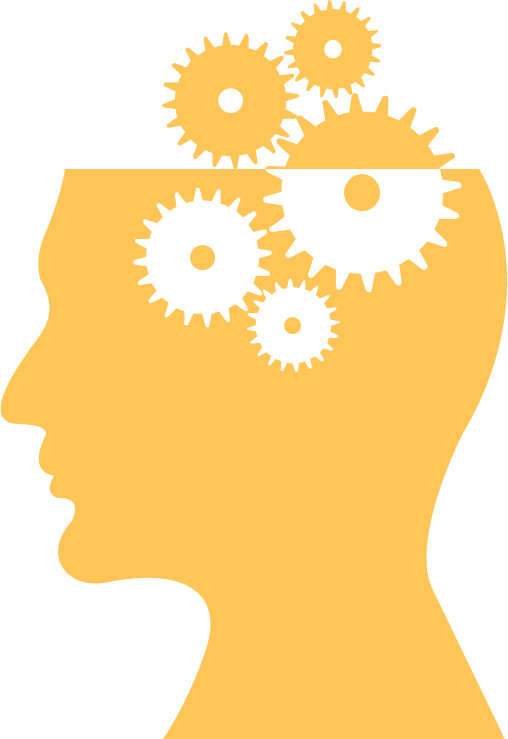 Function:Analyze variation information of High-throughput sequencing data.

One of the most mainstream 
SNP calling software.
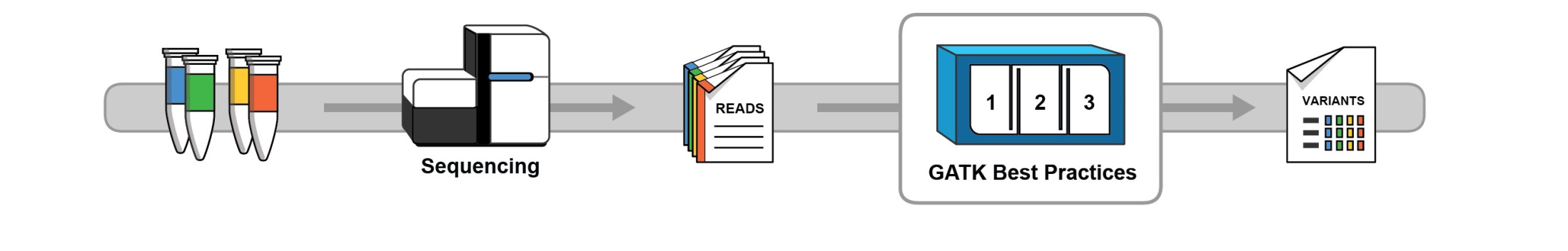 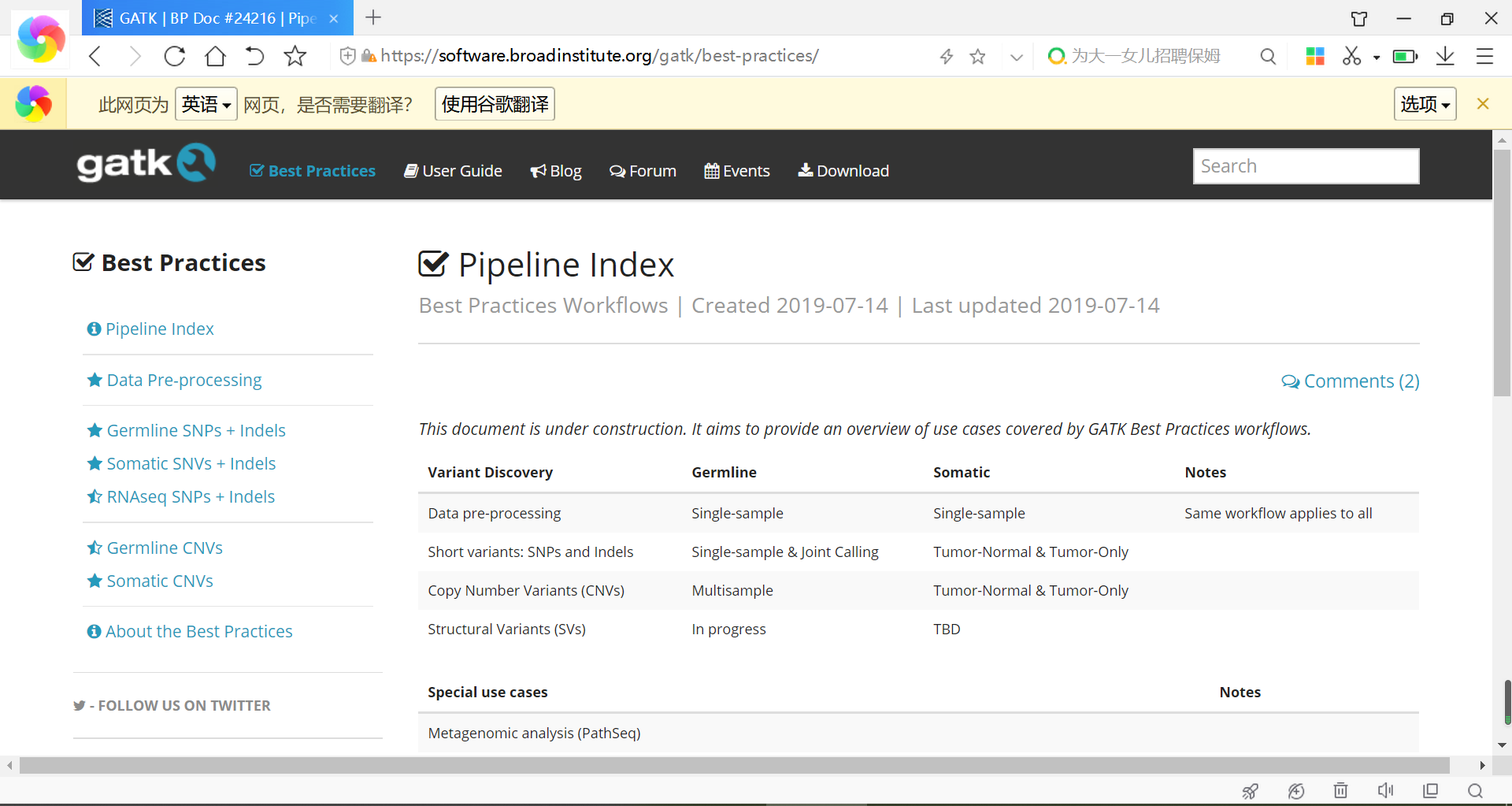 Germline SNPs + Indels
Germ cell mutation
Germline CNVs
For DNA  sequence
Somatic SNVs + Indels
Somatic cell mutation
Somatic CNVs
For RNA  sequence
RNAseq SNPs + Indels
Best Practices for Germline SNPs + Indels
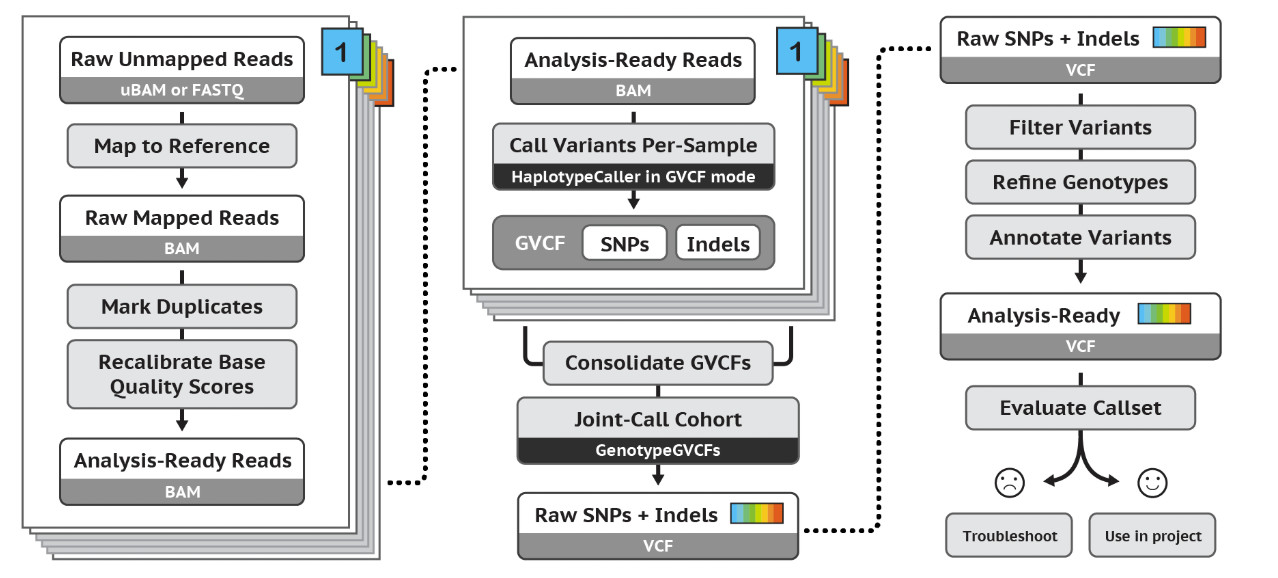 【 Preparation 】
Download and Install:
https://software.broadinstitute.org/gatk/download/
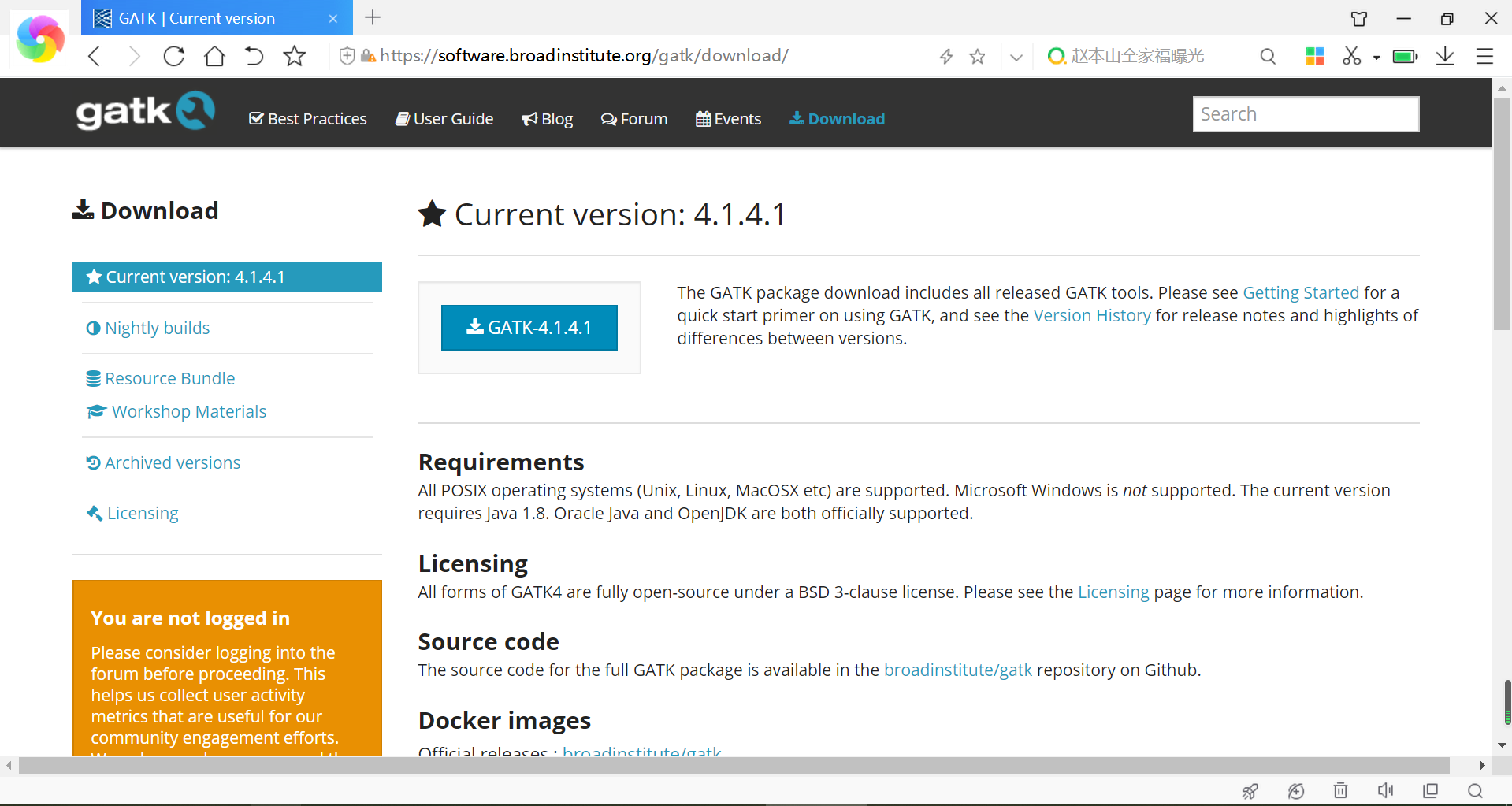 Access to Reference Genome:NCBI/ensembl/UCSC……
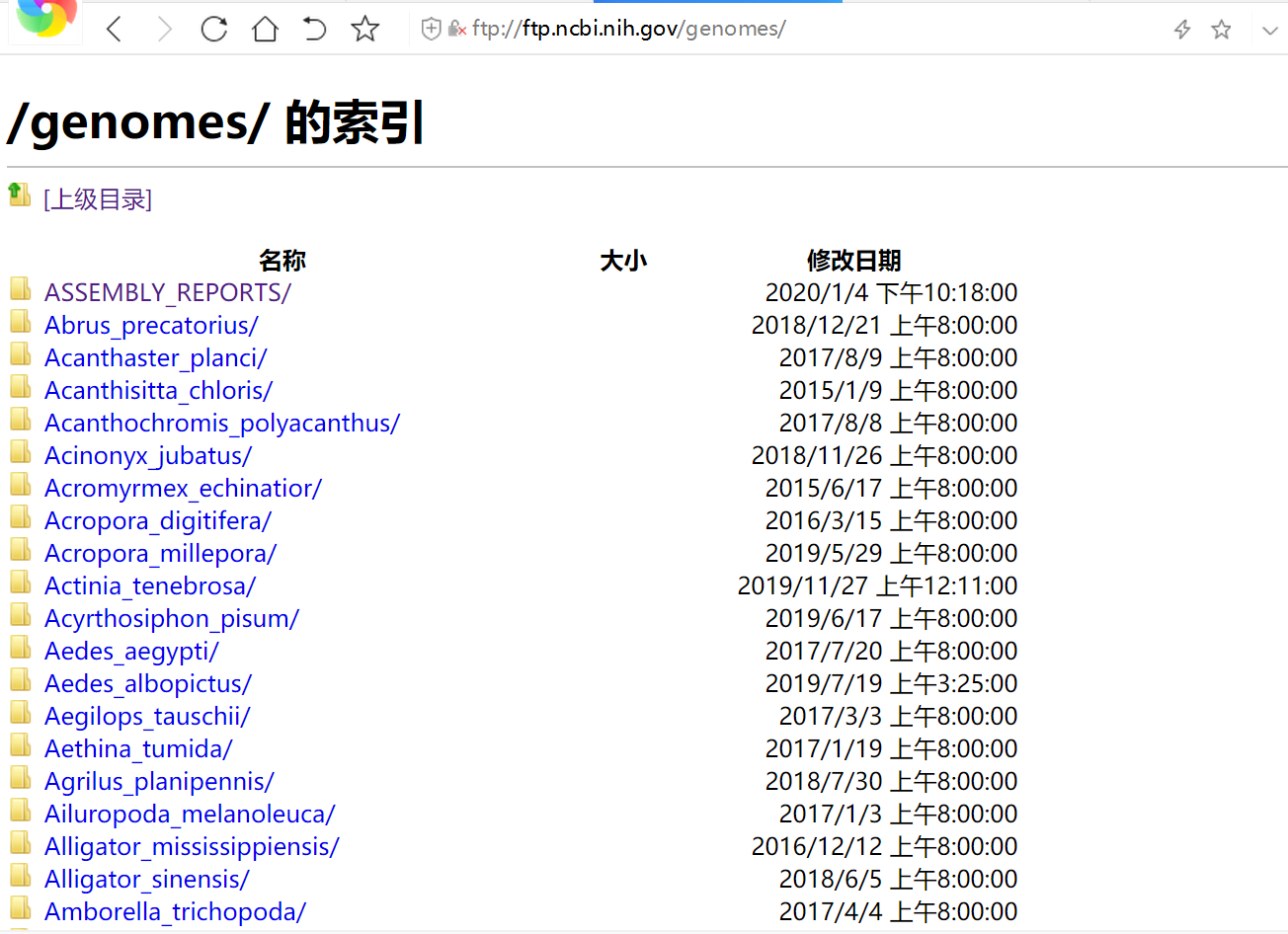 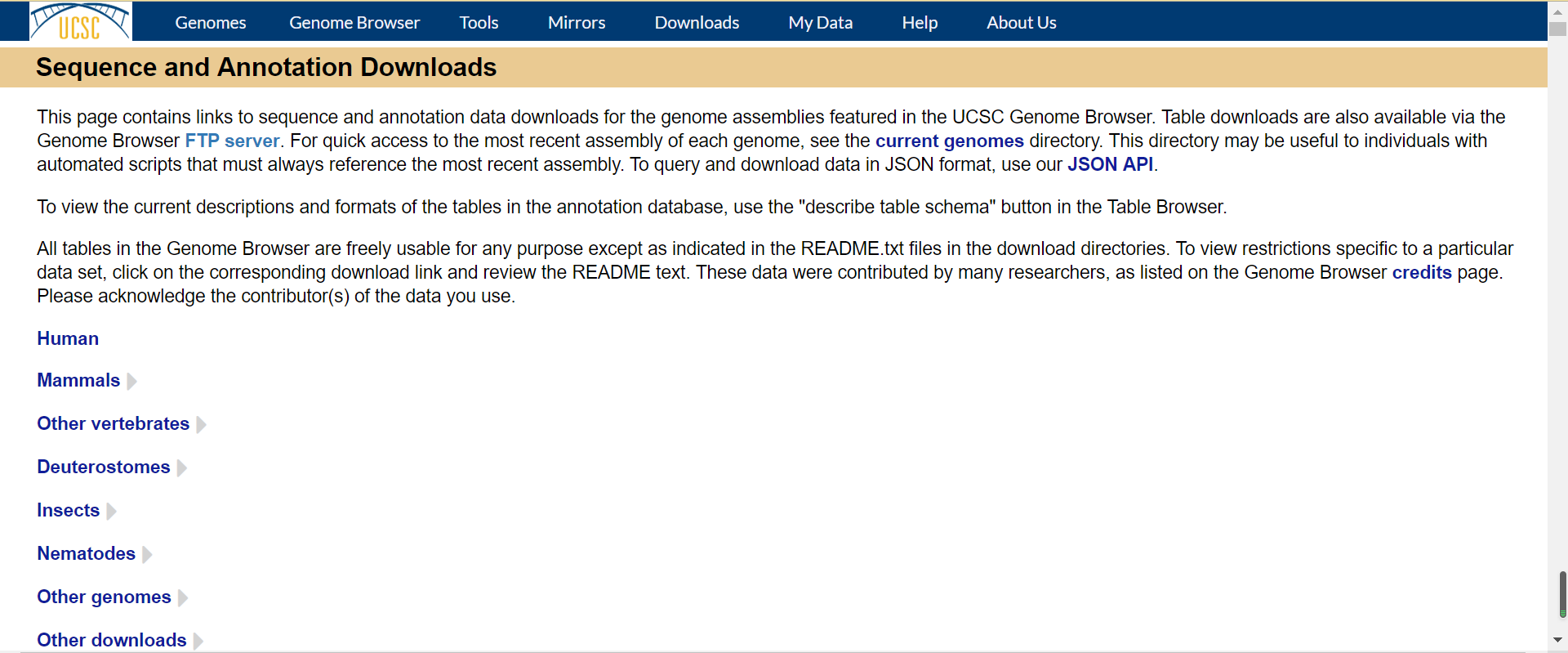 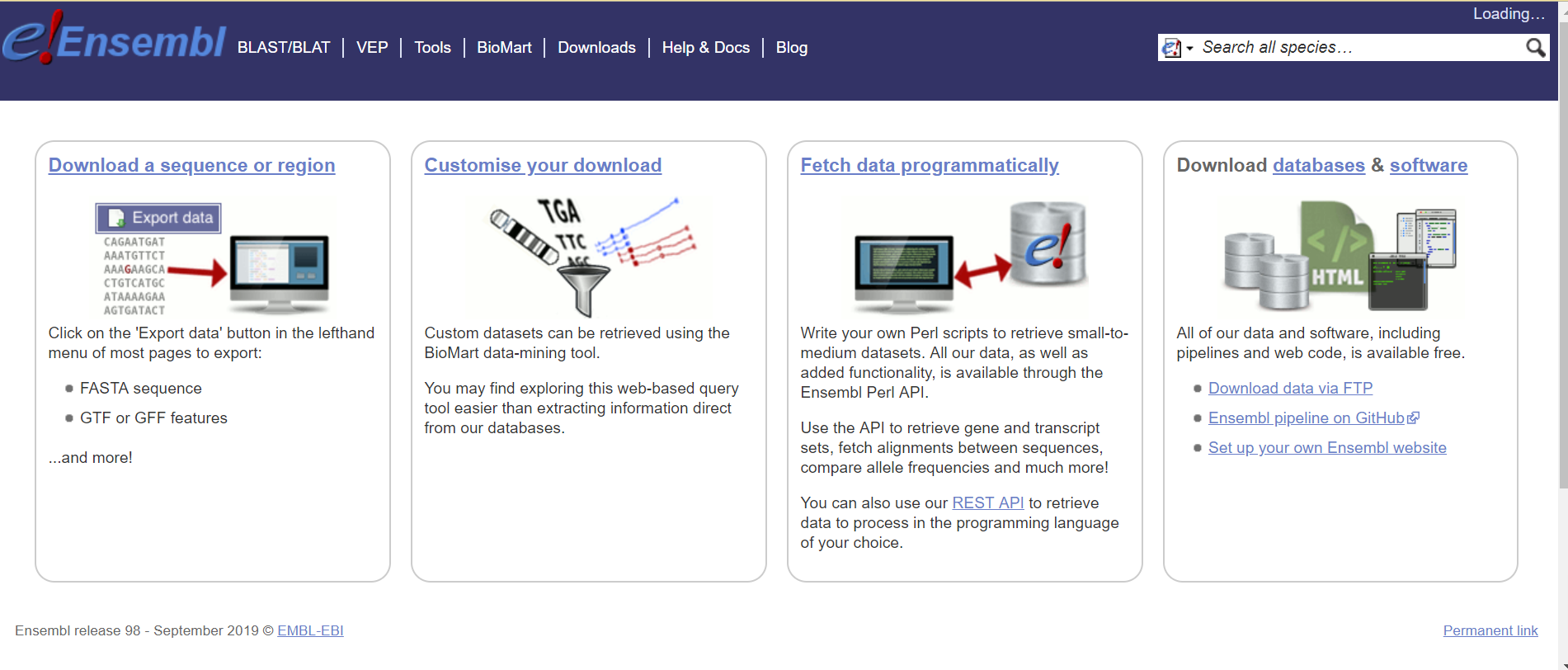 【 Data Pre-processing】
01  Map to reference
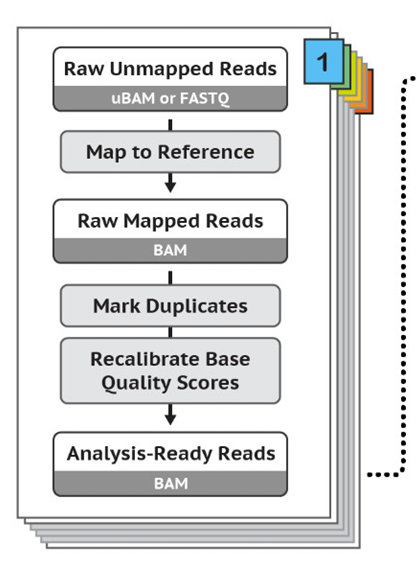 Purpose:
Pre-processing the raw sequence data (provided in FASTQ or uBAM format) to analysis-ready BAM files. 

Make the data suitable for varient calling analysis.
01  Map to reference
1、Indexing reference:
$ bwa index -a bwtsw reference.fa
*Parameter-a：①bwtsw ：>10M②is ：<2G
Whether or not to specify the -a parameter is optional, and the bwa index automatically selects the appropriate indexing method based on the genome size
2、Generate the.dict file
$ gatk CreateSequenceDictionary-R reference.fa -O reference.dict
02  Mapping with BWA
Generate SAM file containing aligned reads
3、Sequence alignment:
$ bwa mem ref.fa sample_1.fq sample_2.fq -R '@RG\tID:sample\tLB:sample\tSM:sample\tPL:ILLUMINA' \	2>sample_map.log | samtools sort -@ 20 -O bam -o sample.sorted.bam 1>sample_sort.log 2>&1
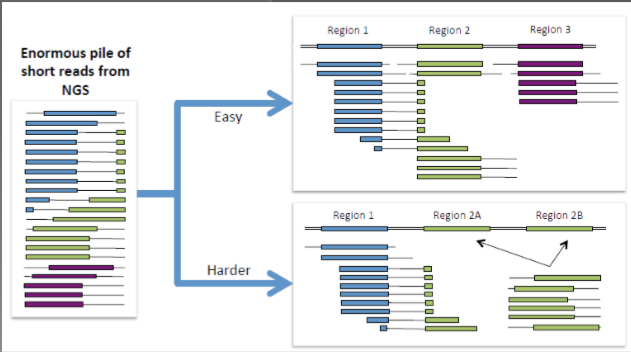 is a generic nucleotide alignment format that sequencing reads to a reference sequence.
03  Mark duplicates
2
1
SortSam
Use Picard SortSam
Markduplicates
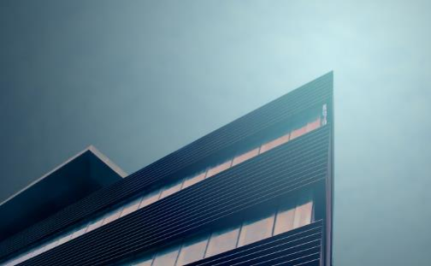 During the sequencing process, the same DNA molecules can be sequenced several times. The resulting duplicate reads are not informative. 
The markduplicates identify these reads so that the GATK tools know they should ignore them.
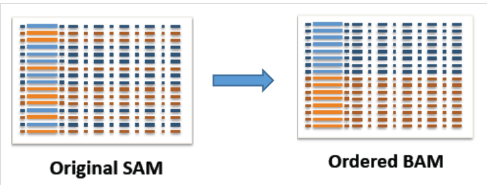 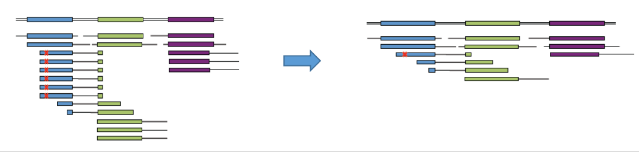 03  Mark duplicates
Picard:
①SortSam:
$ gatk SortSam -I mapping/T.chr17.sam -O preprocess/T.chr17.sort.bam -R database/chr17.fa -SO coordinate --CREATE_INDEX$ java -jar picard.jar SortSam \I=input.bam \O=sorted.bam \SORT_ORDER=coordinate
②Markduplicates：
gatk MarkDuplicates -I preprocess/T.chr17.sort.bam -O preprocess/T.chr17.markdup.bam -M preprocess/T.chr17.metrics --CREATE_INDEX
04  Local Realignment
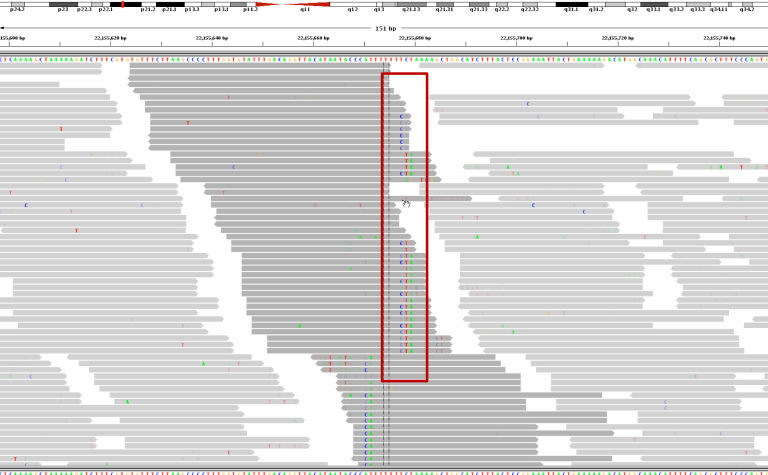 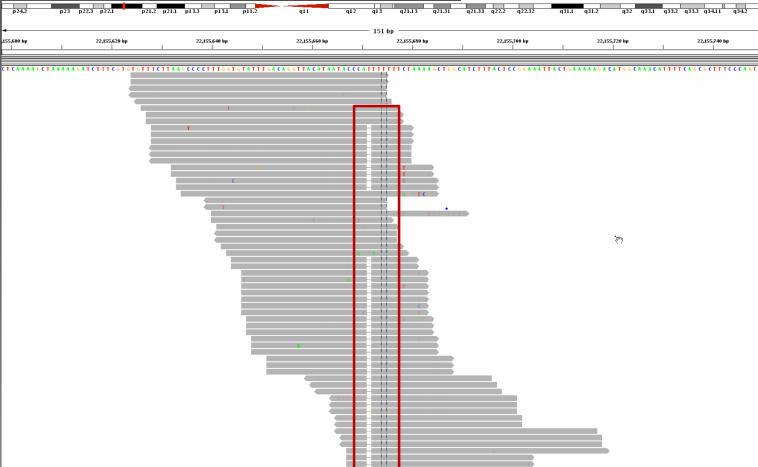 05  Base (Quality Score) Recalibration
2
1
Establish a modelUse existing SNP database to establish correlation model and generate recalibration table.
Quality Score Recalibration
Adjusting the original base group of the non-known SNP region based on this model.
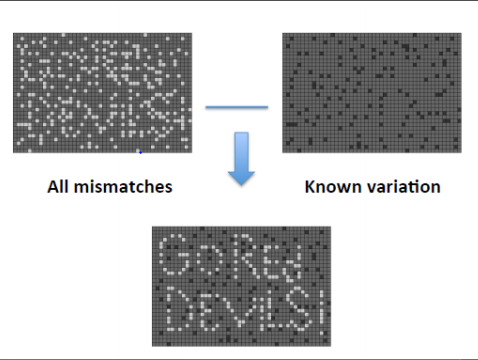 【 Joint calling】
SNP calling policy selection
When you have multiple samples and then call SNP, you should separate all samples and merge them together after the call. Or do you just input all samples as and then call the SNP?
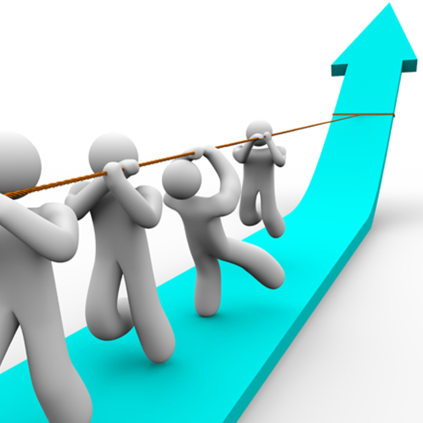 Question
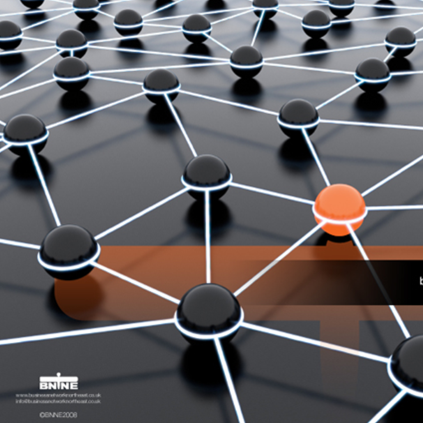 Single sample calling
Batch calling
Joint calling
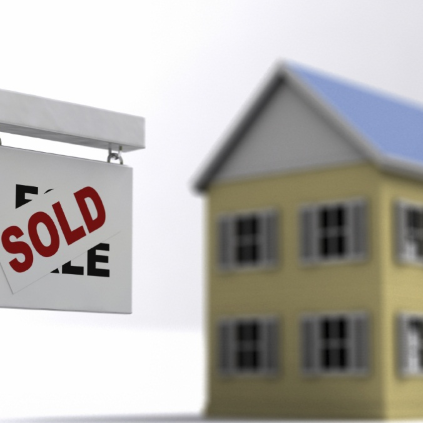 SNP calling Policy

Why?
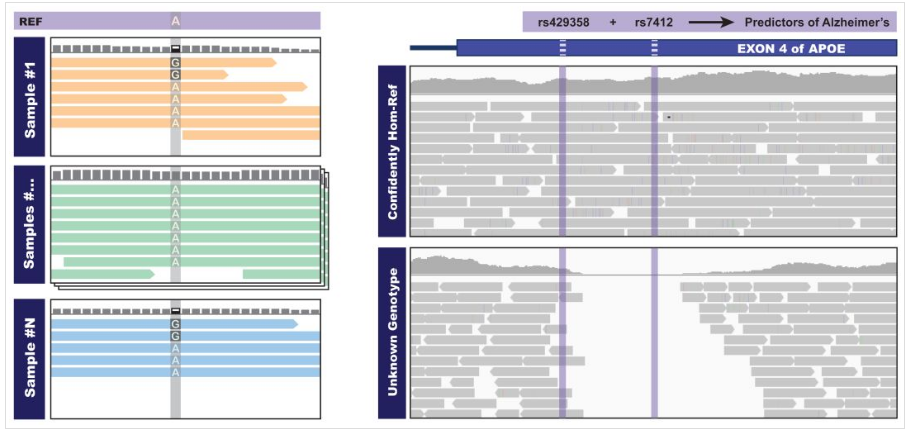 Joint calling
1、Call variants per-sample：
Separately generate the intermediate file -- gVCF file -- required for subsequent analysis for each sample
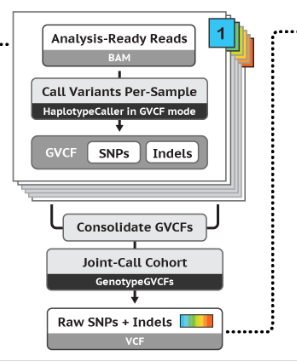 2、Consolidate GVCFs：
Merge multiple GVCF files to get GenomicsDB for joint genotyping
3、 Joint-Call Cohort
Thank you for your attention！
[Speaker Notes: In this slide there is a background placeholder. Click to the small icon on the center of the slide and choose an image from computer. When add an image, you must sent it to back with Right Click on Image -> Send to Back -> Send to Back.]